Архитектура России 1ой половины 19го века
Выполнил: 
Любимкина Ольга Борисовна, учитель МХК
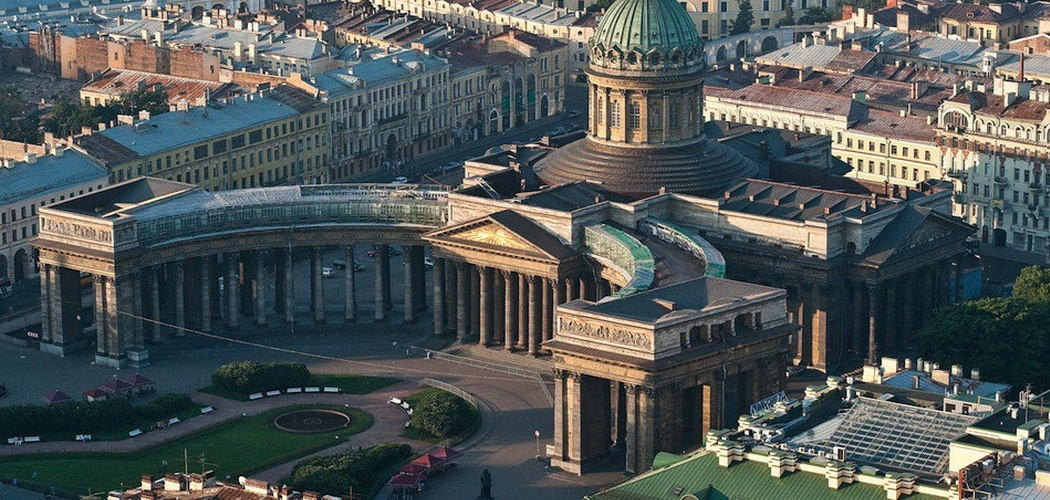 Казанский собор 1801-1811г
А.Н. Воронихин | Алекса́ндр I Павлович
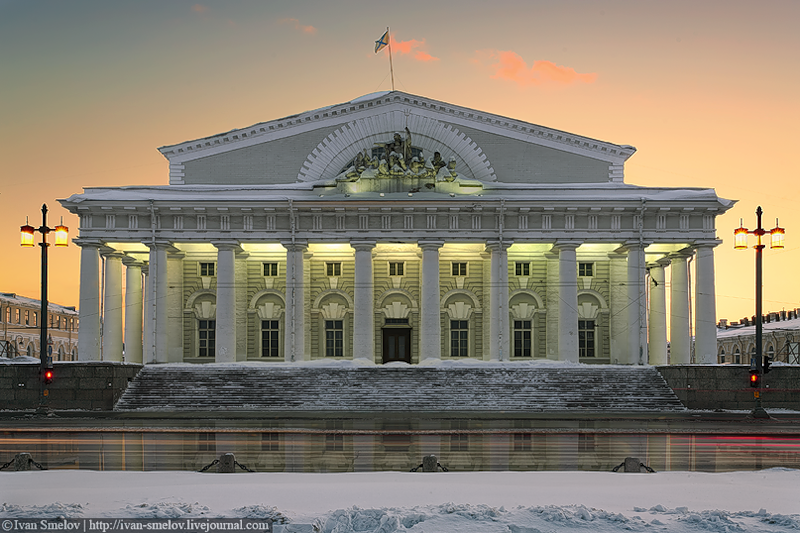 Петербурская биржа 1805-1816г
Тома де Томон| Алекса́ндр I Павлович
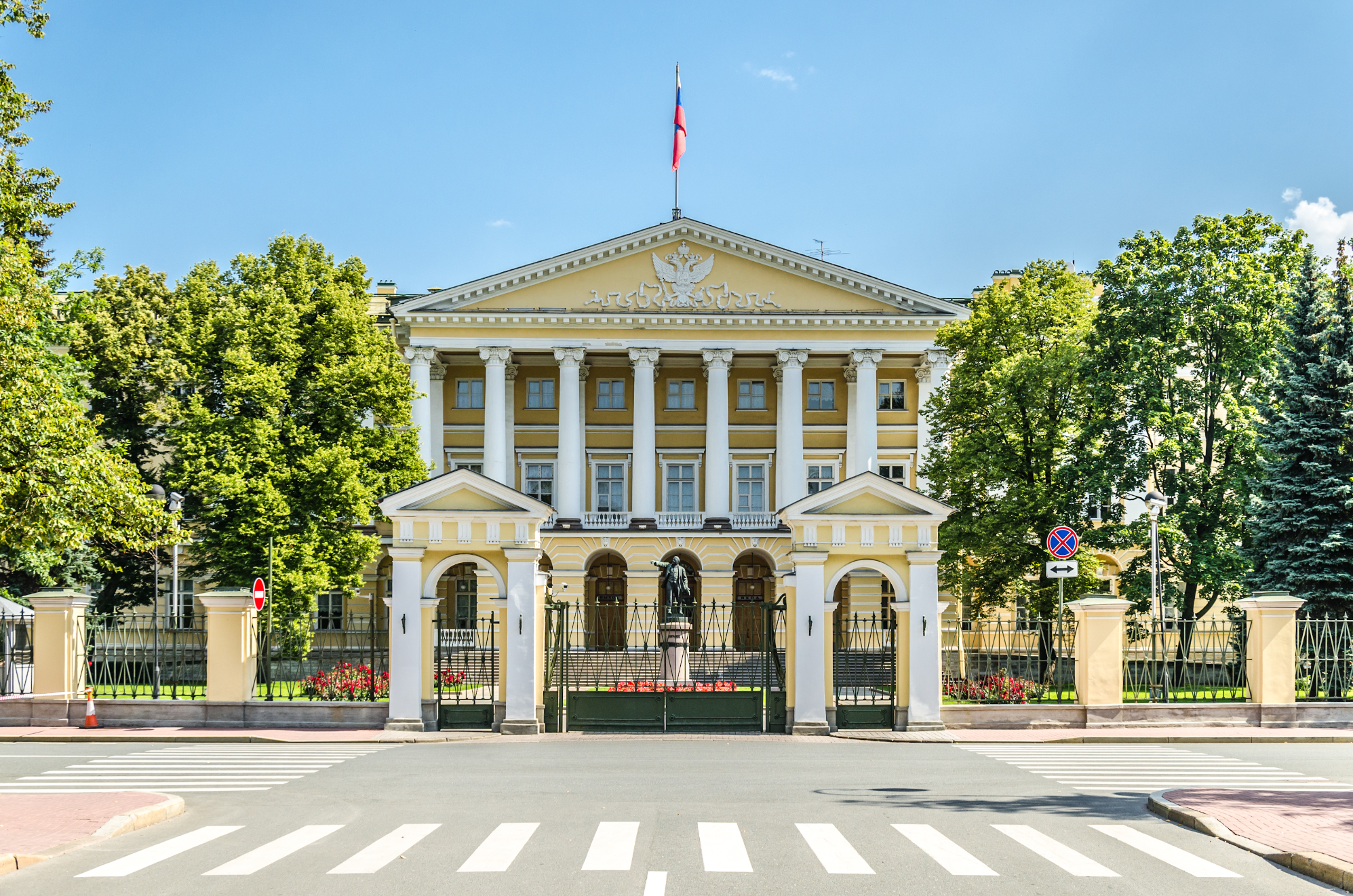 Смольный институт 1806-1811г
Джакомо Кваренги
 Екатерина 2
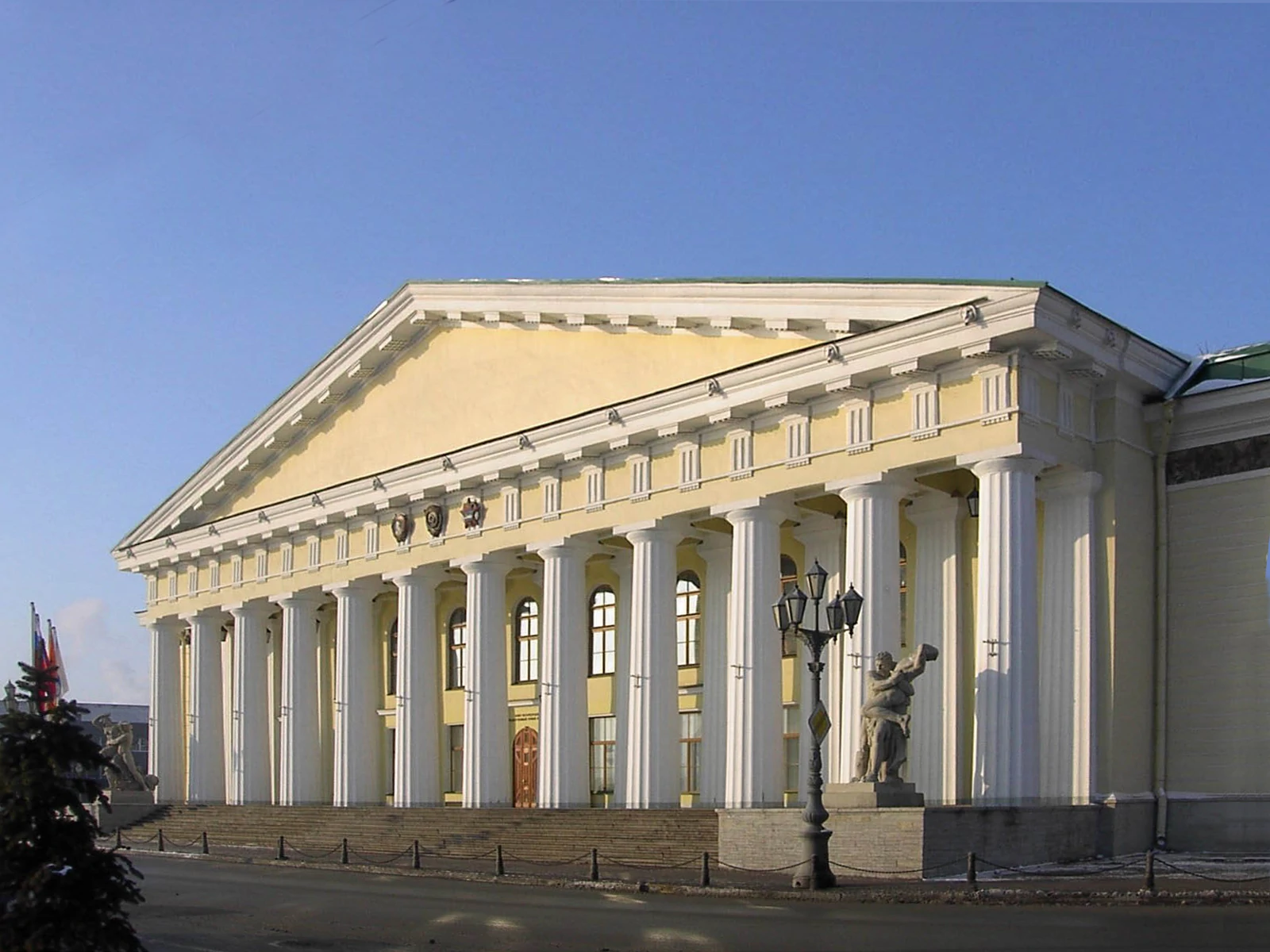 Горный институт 1806-1823г
Воронихин
Екатерина 2
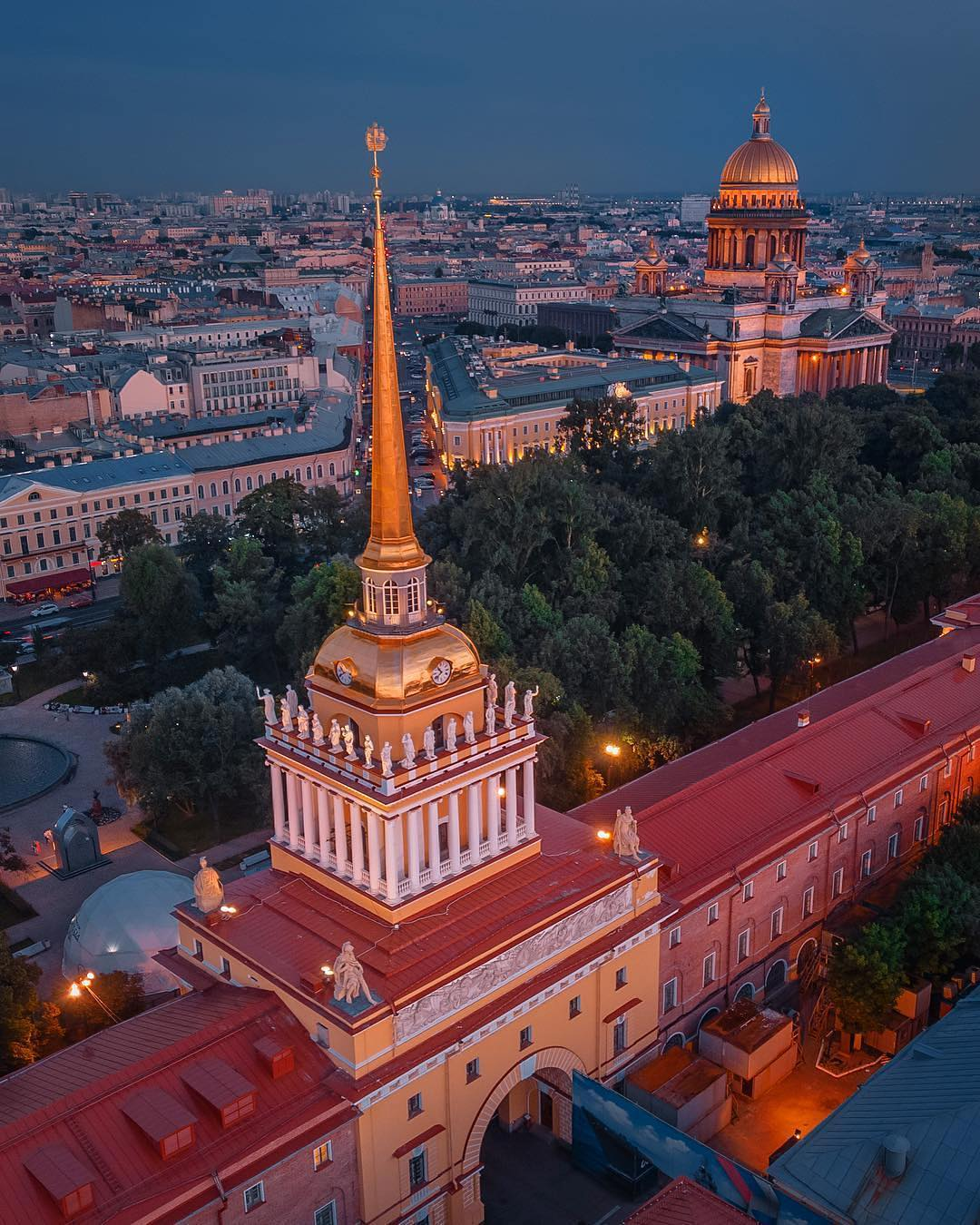 Адмиралтейство 1806-1823г
Андреян Дмитриевич Захаров
Пётр 1
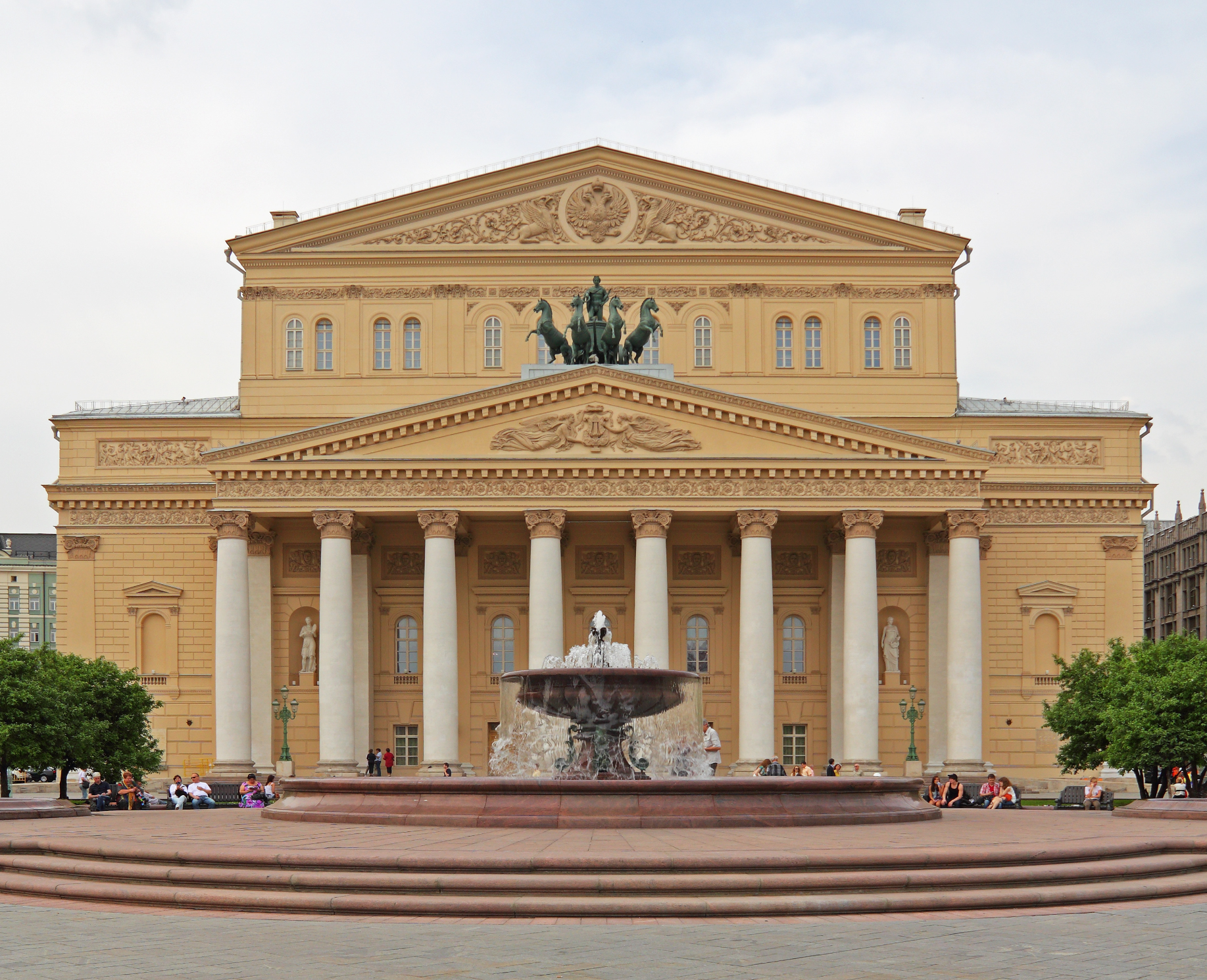 Большой театр в Москве 1816-1824г
Осип Иванович Бове
Екатерина 2
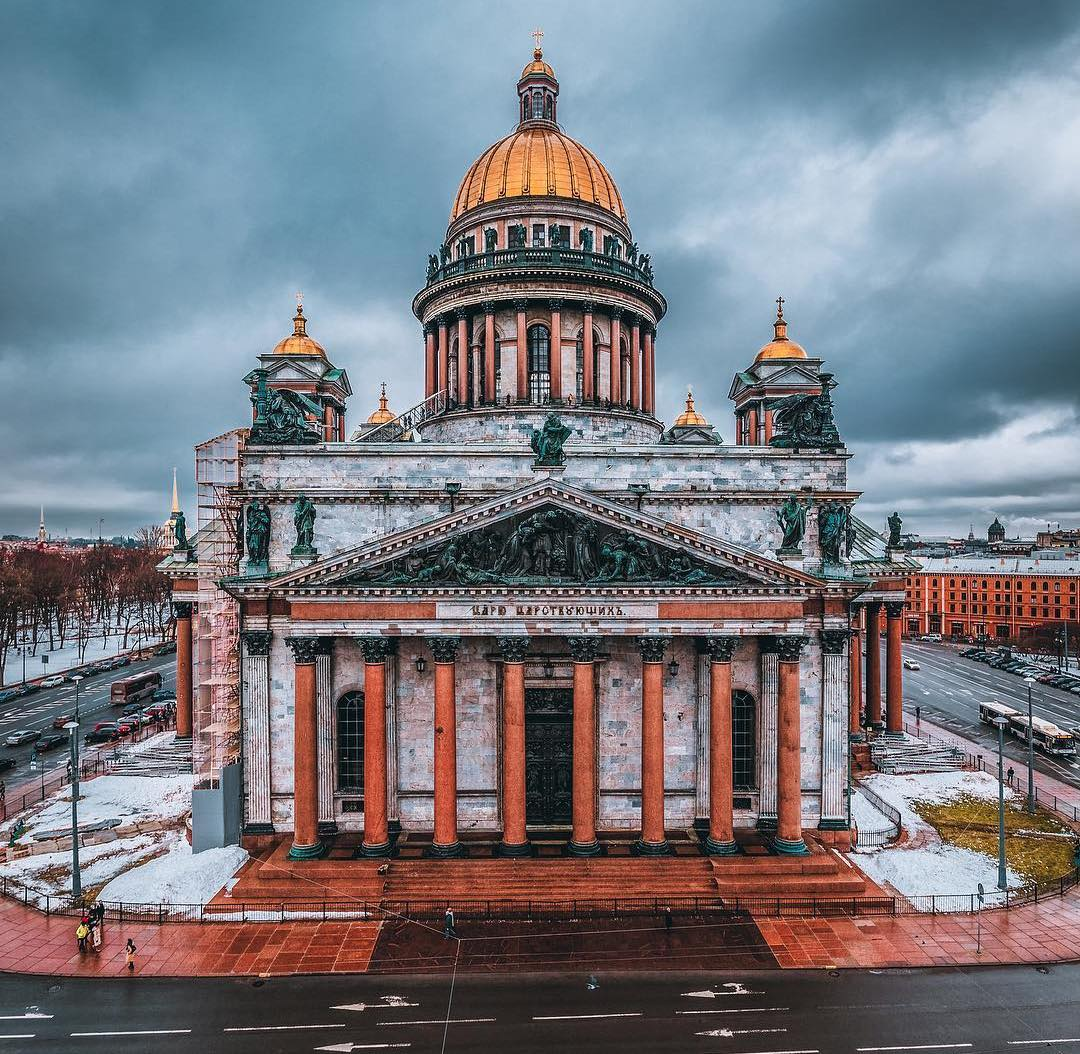 Исаакиевский собор 1818 -1859г
Огюст Монферран 
Пётр 1
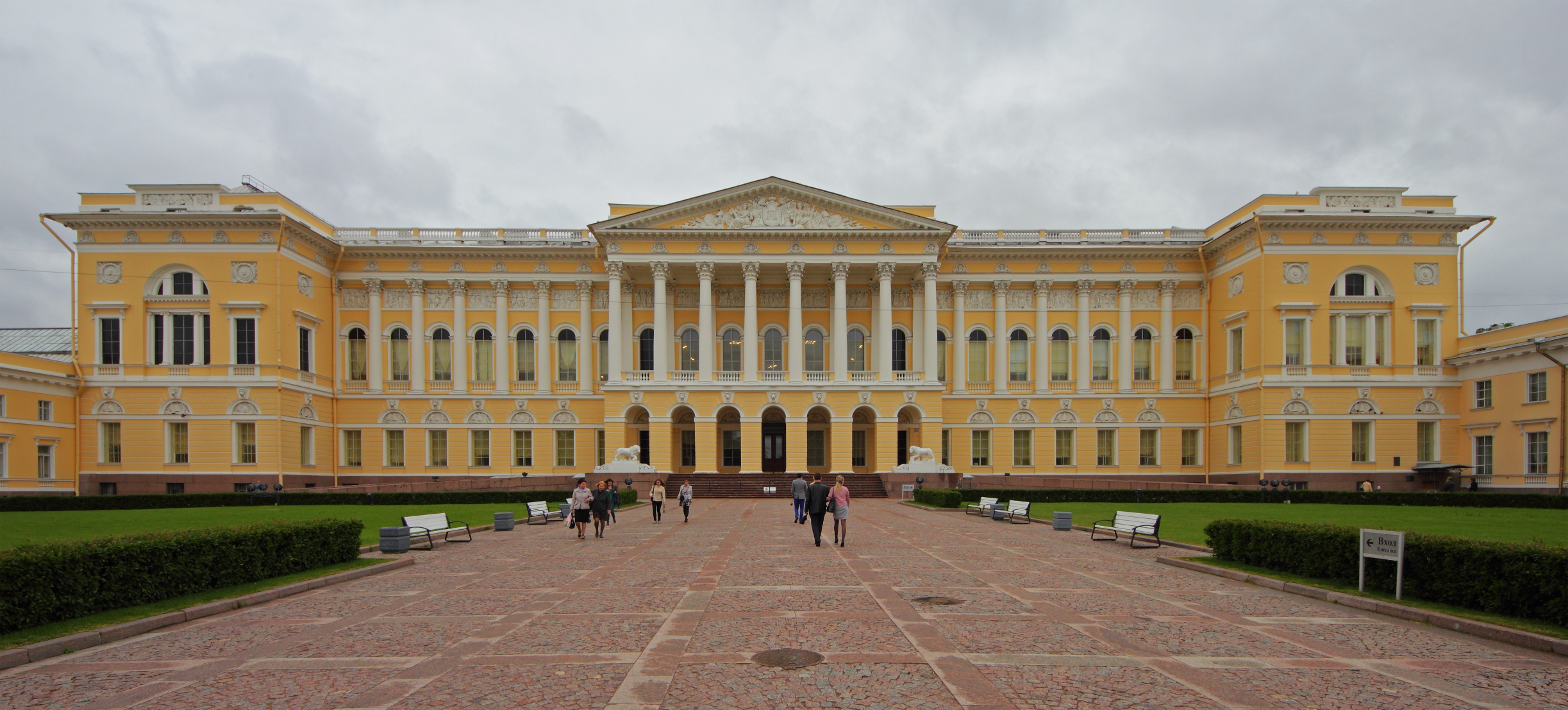 Михайловский дворец 1819-1825г
Карл Иванович Росси 
Алекса́ндр I Павлович
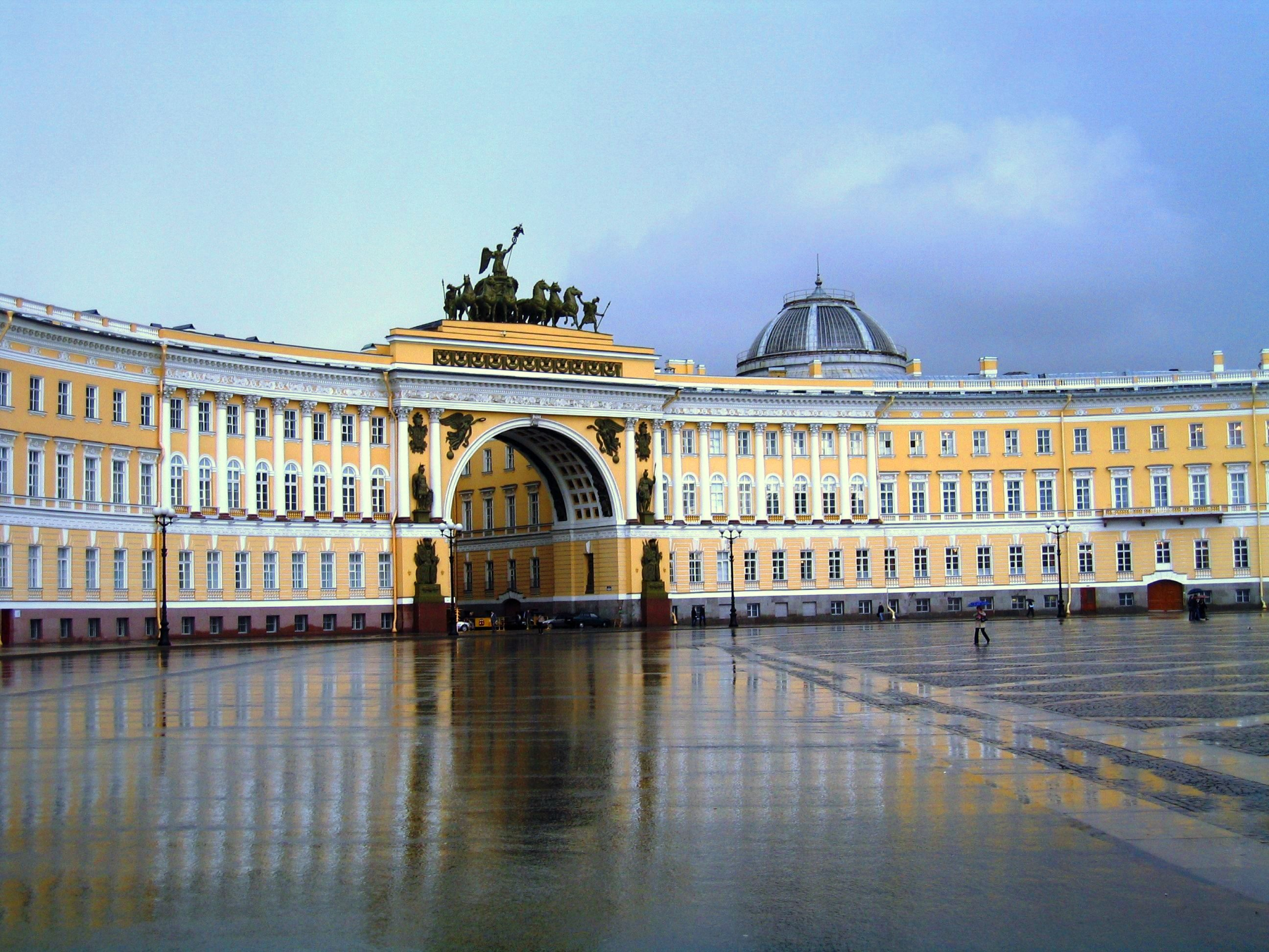 Здание главного штаба 1819-1829г
Карл Иванович Росси 
Алекса́ндр I Павлович
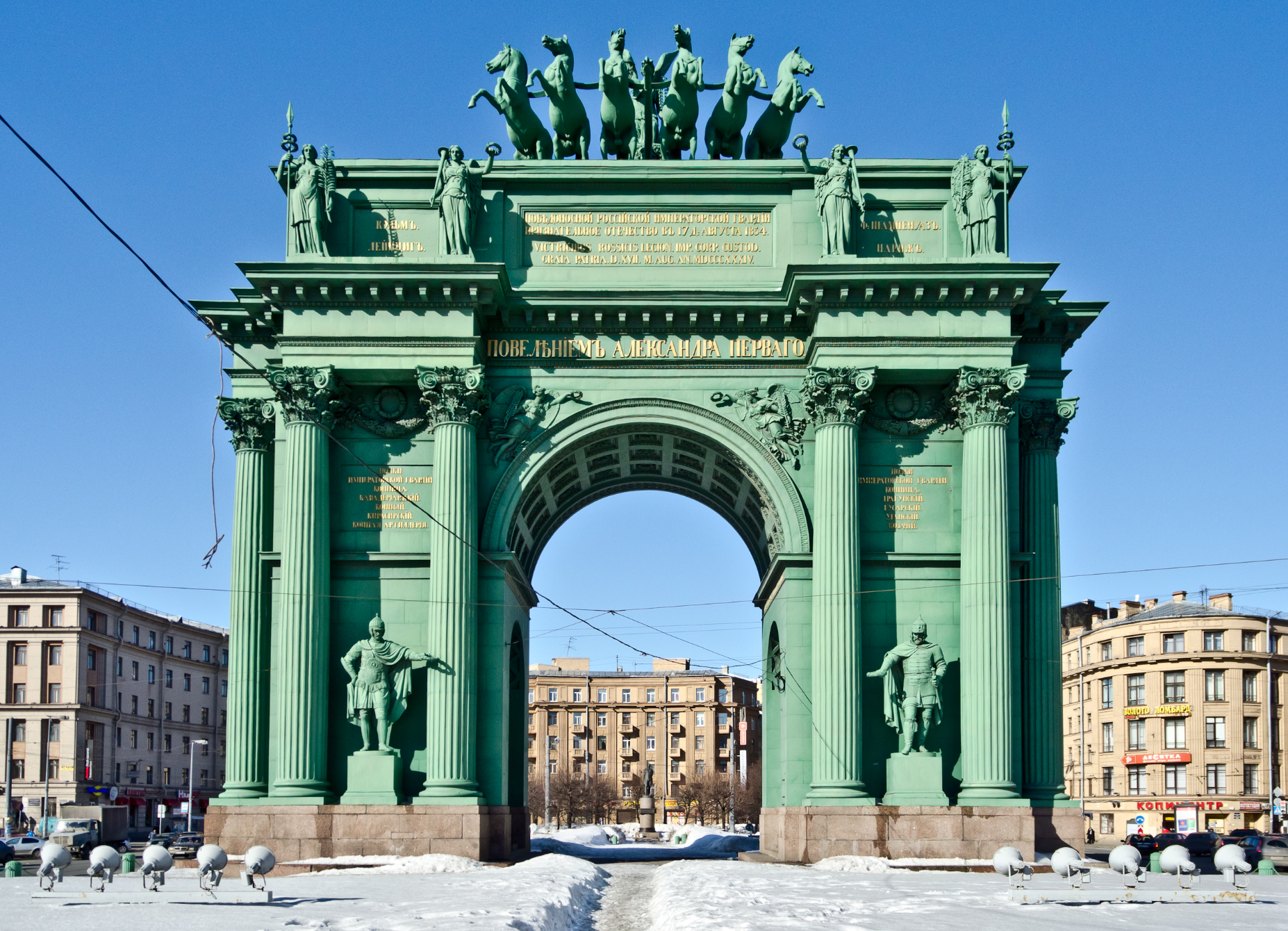 Триумфальные ворота 1829-1834г
Осип Иванович Бове
Николай 1 Павлович
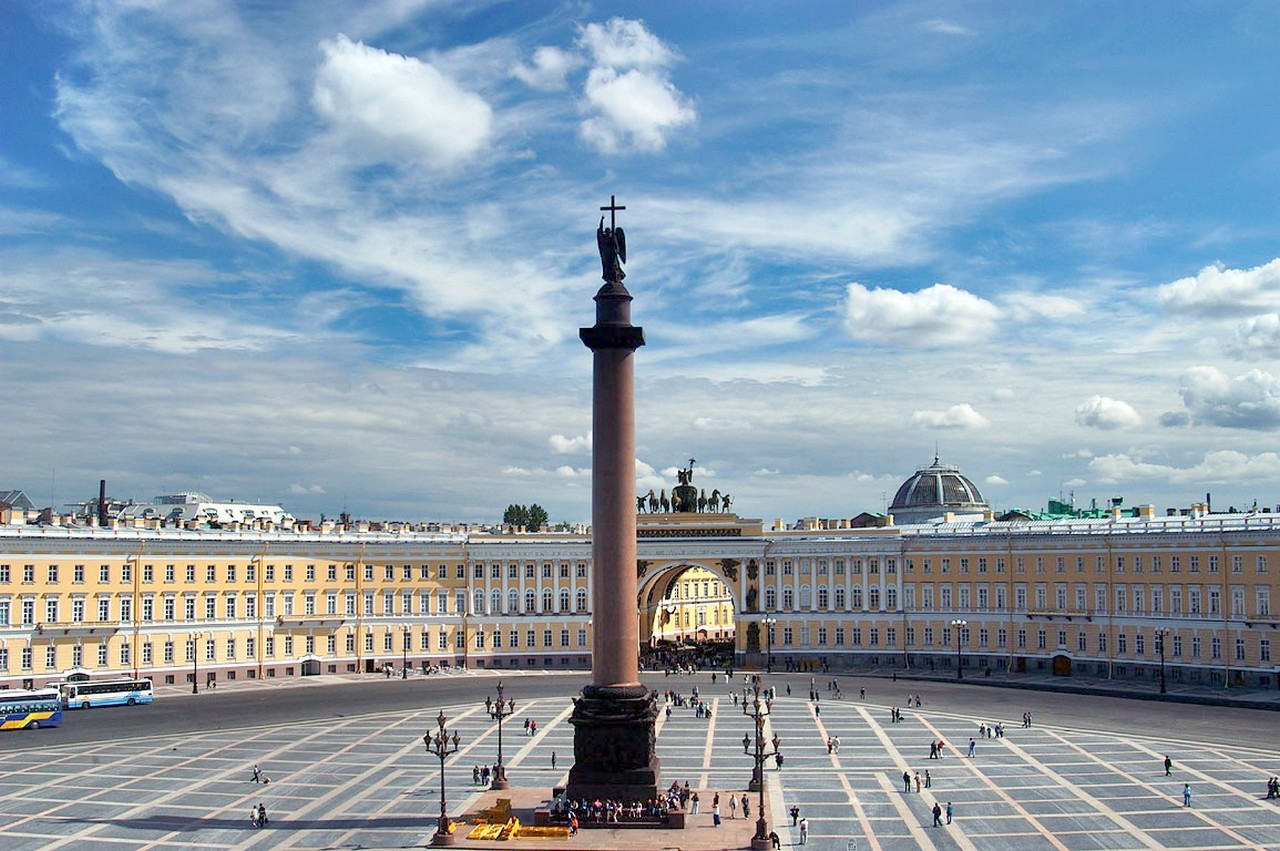 Александровская колонна 1830-1834г
Огюст Монферран
Николай 1 Павлович
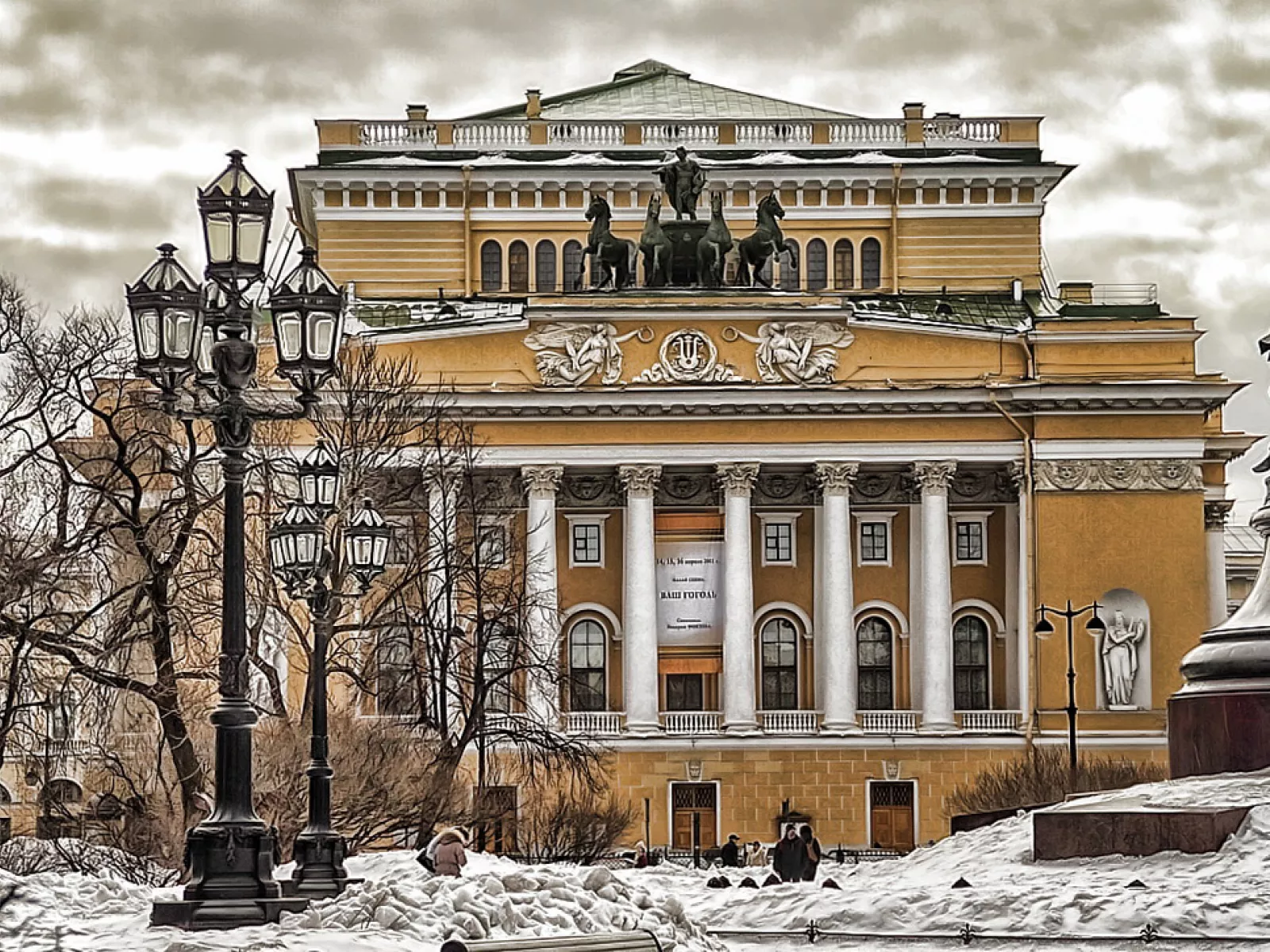 Александрийский театр 1828-1832г
Карл Иванович Росси
Николай 1 Павлович
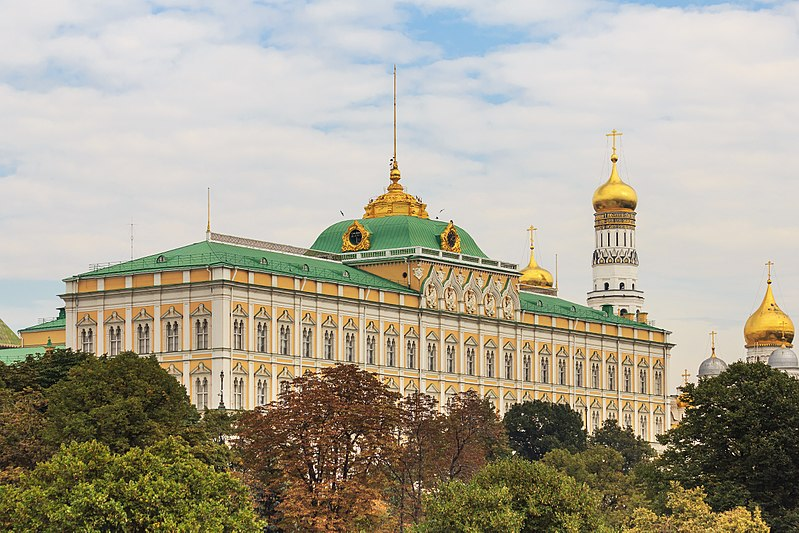 Большой кремлевский дворец 1838-1849г
Константин Андреевич Тон
Николай 1 Павлович